Dicsértessék a jézus krisztus!Mindörökké! amen
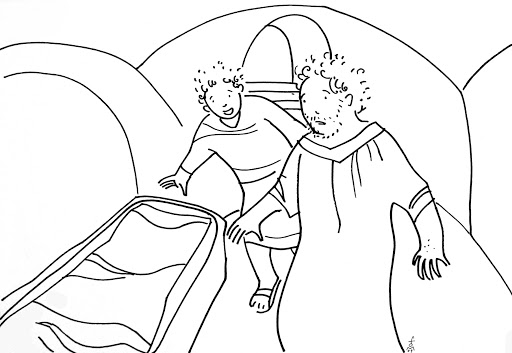 Kedves Gyerekek!
A húsvéti öröm,  Jézus feltámadásának örömhíre, az örök élet reménye töltsön el titeket gazdagon!
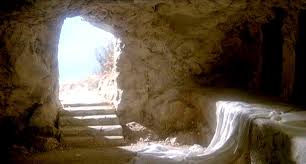 Imádsággal kezdjük ezt a digitális hittanórát is!
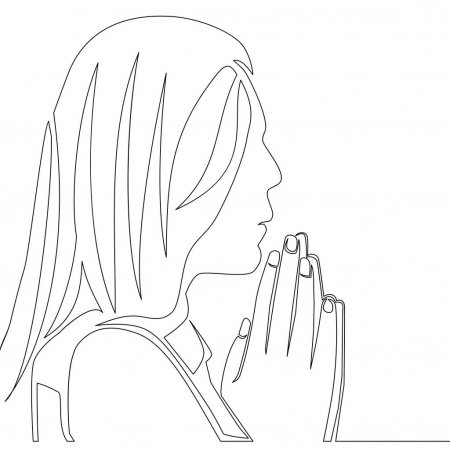 Keresztvetés: az Atya, a Fiú és a Szentlélek nevében, Amen!
Két kezemet összetéve,imádkozok reggel, este!Édes Jézus szépen kérlek,vigyázzál rám, amíg élek!
Amen
Keresztvetés újra: az Atya, a Fiú és a Szentlélek nevében, Amen
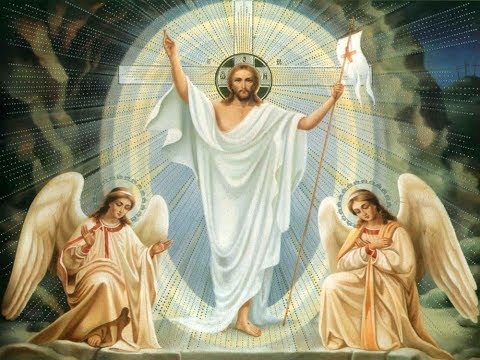 IsmétlésA húsvéti történet:
Mert valóban feltámadott!  Alleluja!
Nézzétek meg az alábbi kisfilmet:
https://www.youtube.com/watch?v=QiG1RnpFUWc&list=PLk75pL543jqy60hqjUAqNbfXsqn0VrffS&index=14
Jézus megjelenik a tanítványainak, de van, aki nem hisz…:JÉZUS ÉS TAMÁStörténete
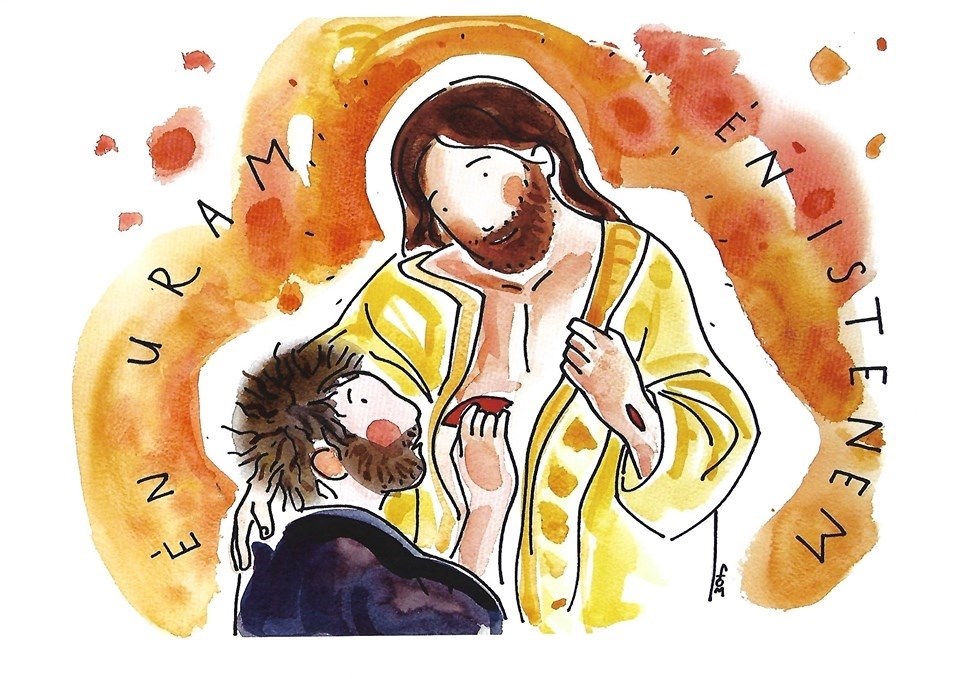 Húsvétvasárnap este Jézus megjelent az egybegyűlt tanítványoknak. 

Ezzel is megmutatta, hogy új – mennyei – életet kapott az Atyától.
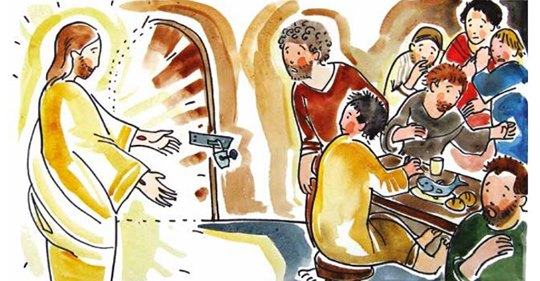 Az egyik tanítvány, Tamás azonban nem volt velük. 
Amikor aztán összetalálkozott a barátaival, ők azzal az elképesztő hírrel álltak elő, hogy látták Jézust.
Tamás azonban így válaszolt: „Ha én magam nem látom, és nem érintem az Ő sebeinek helyét, én ugyan el nem hiszem!”
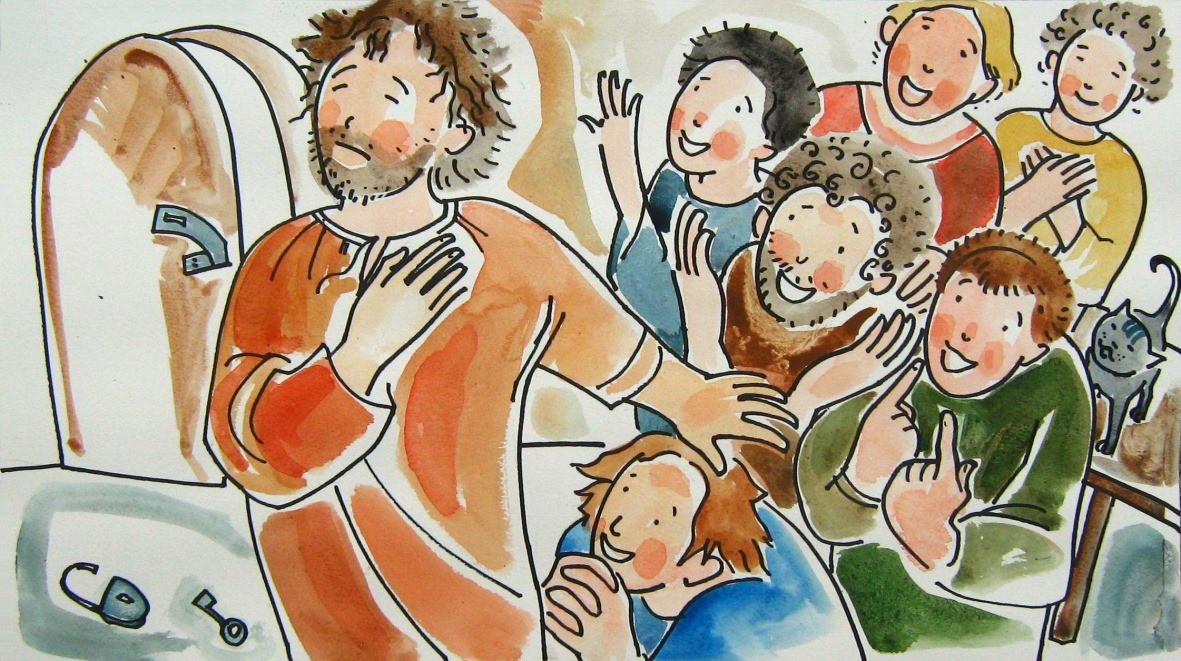 „Nyolc nap múlva ismét együtt voltak a tanítványok, s Tamás is ott volt velük. 
Ekkor újra megjelent Jézus, bár az ajtó zárva volt. Belépett, megállt középen, és köszöntötte őket:
 „Békesség nektek!” 
Aztán Tamáshoz fordult: „Nyújtsd ide az ujjadat és nézd kezemet! 
Nyújtsd ki a kezedet és tedd oldalamba! S ne légy hitetlen, hanem hívő!”
 Tamás fölkiáltott: „Én Uram és Istenem!” 
Jézus csak ennyit mondott: „Hittél, mert láttál. Boldogok, akik nem látnak, mégis hisznek.” (Jn
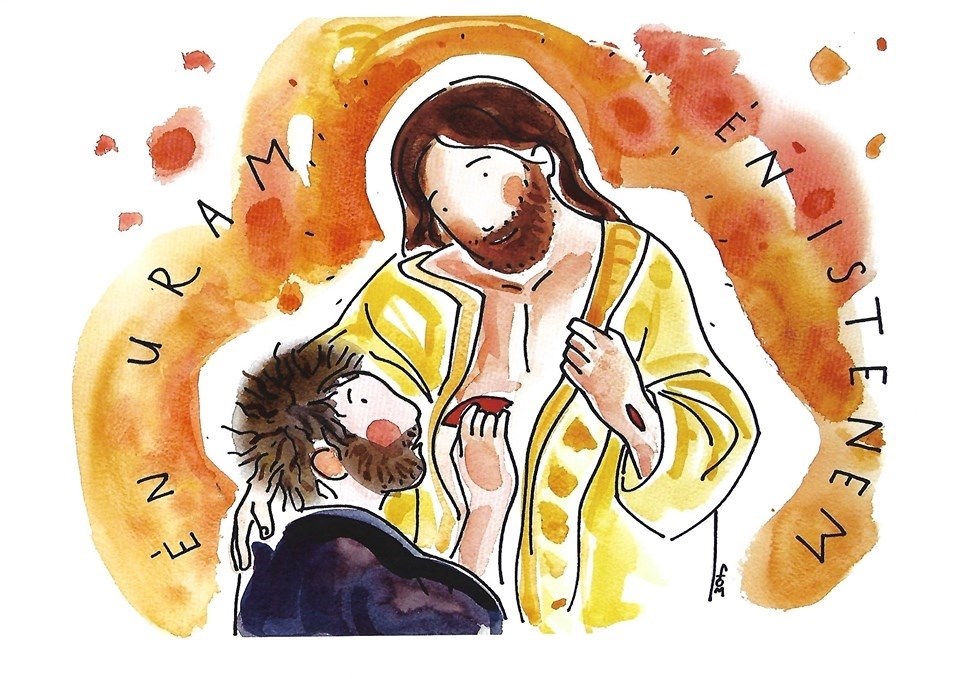 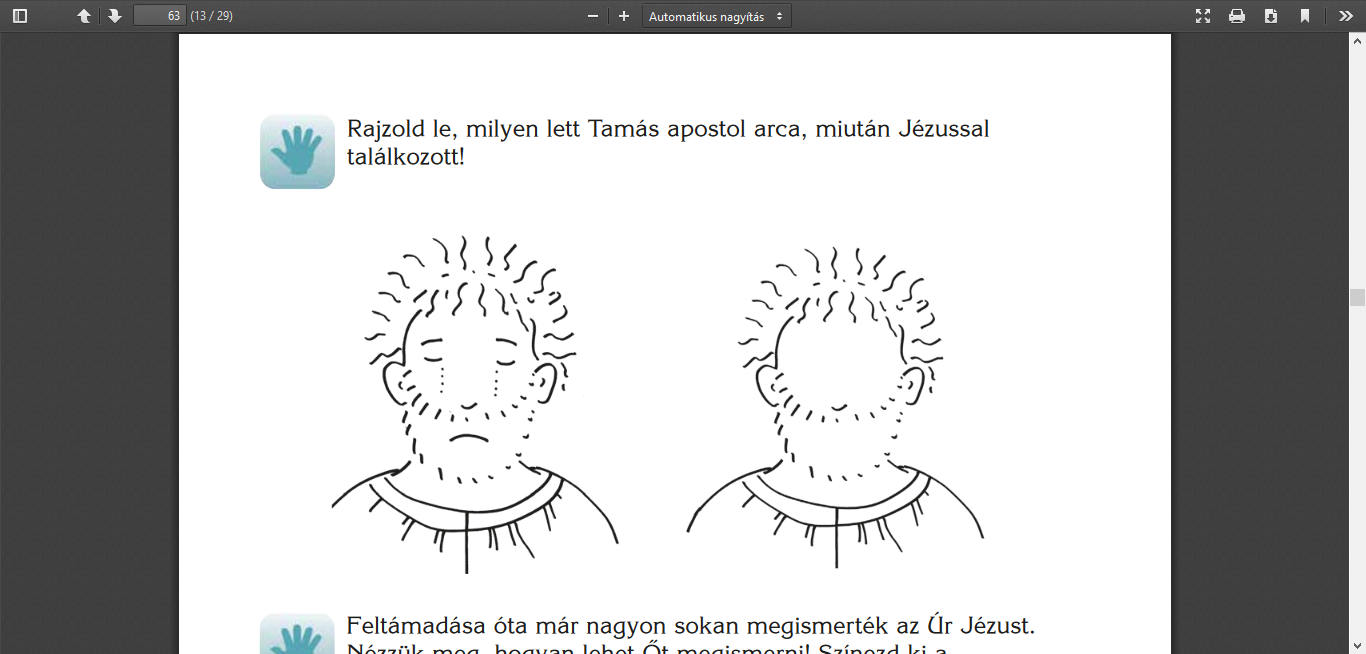 FELADATOK:
Rajzold le, milyen lett Tamás apostol arca, miután Jézussal találkozott 
(Tk. 63.o.) – mosolygós arcot rajzolj!


Feltámadása óta már nagyon sokan megismerték az Úr Jézust. 
Nézzük meg, hogyan lehet Őt megismerni: 
Szentmisén, amikor felolvassák az evangéliumot!
Vagy például hittan órán is.
Színezd ki a képeket! (Tk. 63.o.)
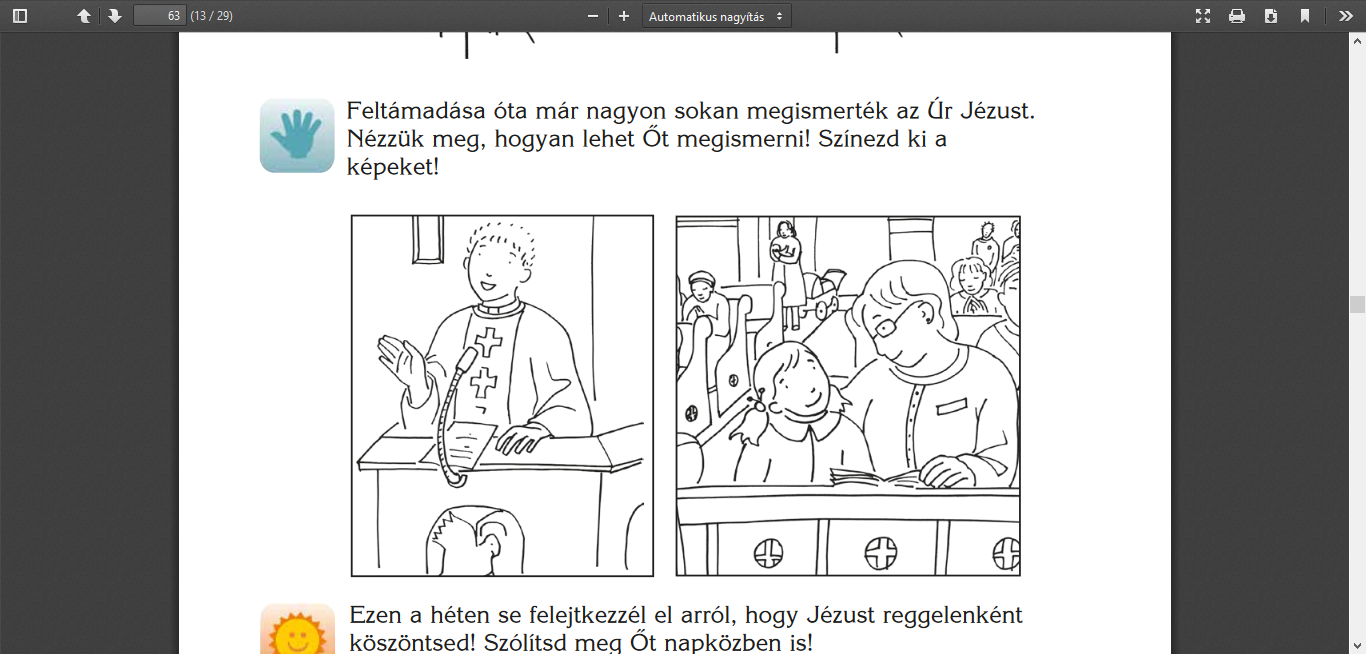 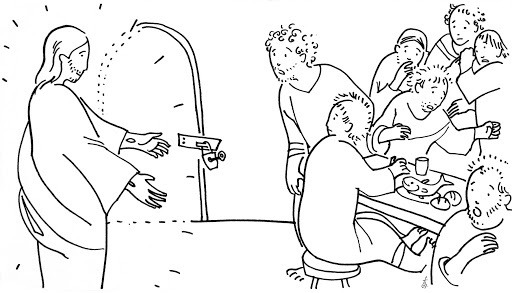 Ezen a héten se feledkezz el arról, hogy Jézust reggelenként köszöntsd! Szólítsd meg Őt napközben is! Kérdezd meg szüleidet, Ők hogyan ismerték meg az Úr Jézust!
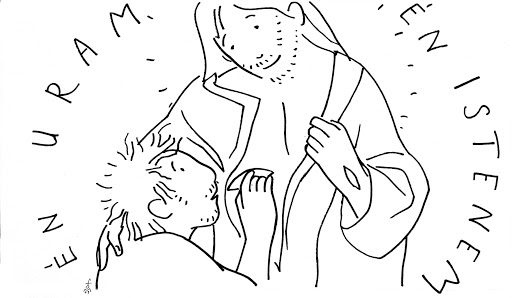 Szorgalmi:
JÉZUS ÉS TAMÁS PUZZLE: https://www.jigsawplanet.com/?rc=play&pid=3800a1430f01&fbclid=IwAR3-LIZO6hcwsnxGIt91z7_7BbCdae2hVhq4MX9UccJdHPCgxRVdIG2CEU0
Színezők:
Ahhoz, hogy higgyünk az Úr Jézusban, a szívünket kell megnyitnunk, nem a szemünket! Ehhez tanultunk is egy éneket, ezért most hittan óra végén így imádkozzunk:
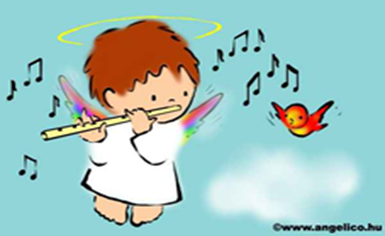 Szívem palota, gyöngy az ablaka, gyere Jézus nyitva van a szívem ablaka!Kicsi vagyok én, majd megnövök én,én leszek a legjobb ember a föld kerekén!
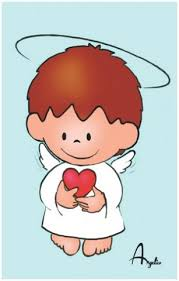 Kedves szülők és kedves gyerekek!
Továbbra is kívánom, hogy örömmel, szívvel-lélekkel végezzétek feladataitokat.

Vigyázzatok magatokra és vigyázzatok egymásra!
Köszönöm!

Dicsértessék a Jézus Krisztus!
Mindörökké! Amen
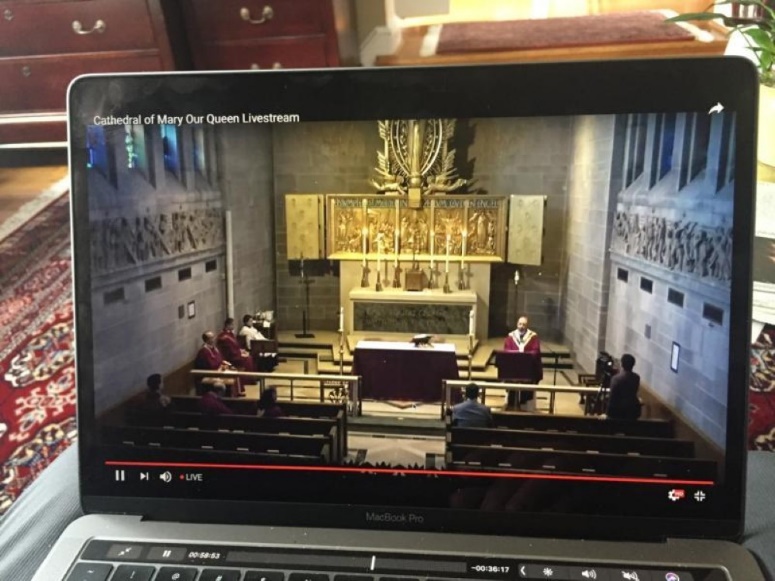